بناء مولقع المكتبات المحاضرة السابعة
نقوم بالبحث على محرك بحث Google عن مصطلح jce.acontent editor for joomla
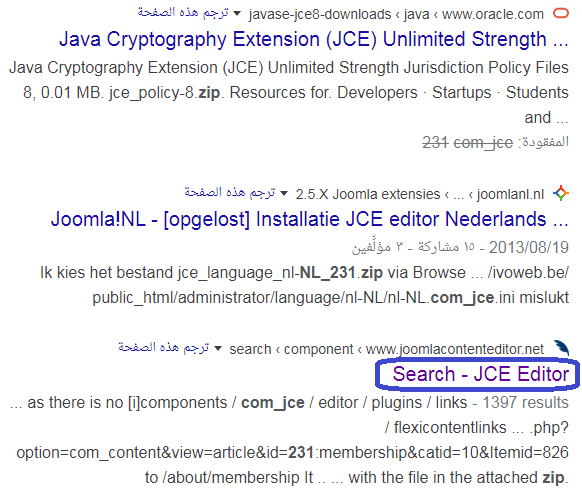 بالضغط على home ثم نقوم بالضغط على DOWNLOAD JCE
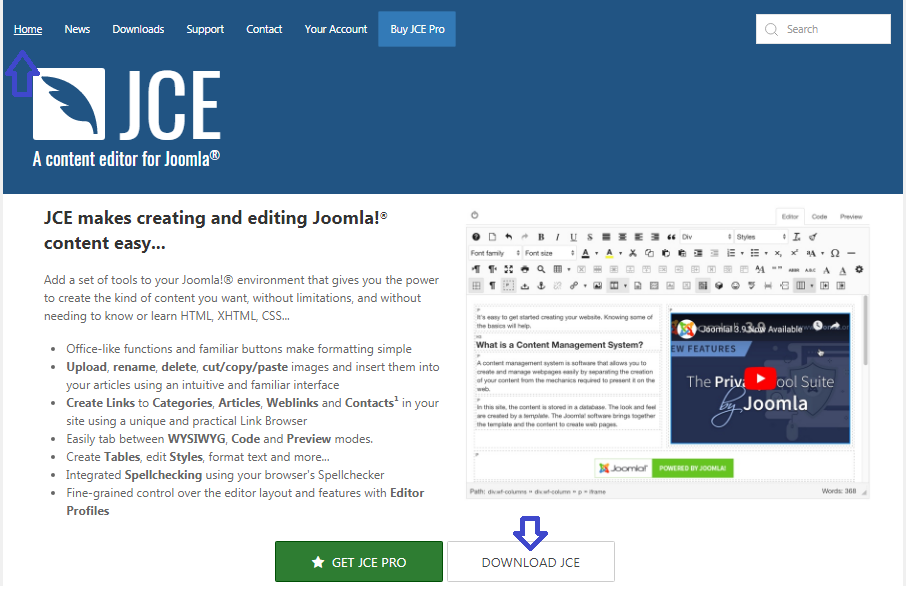 سيفتح الرابط التالي ويحتوي على عدة اصدارات لمحرر JCE   نقوم باختيار JCE 2.6.38
https://www.joomlacontenteditor.net/downloads/editor/core/latest?catid=130